Séminaire
Sciences de l’ingénieur
Académie de LILLE
27 Mars 2014
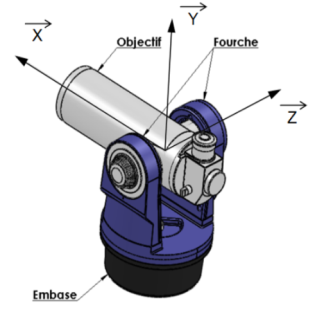 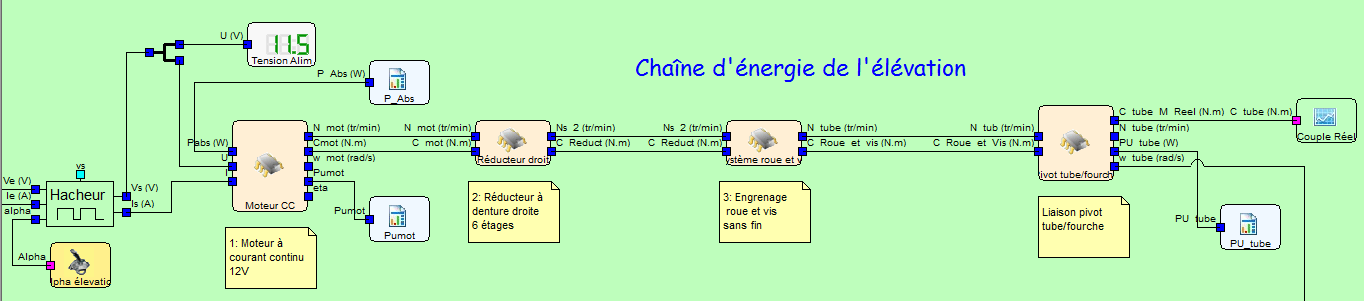 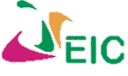 Utilisation des outils de simulation multiphysique pour construire un modèle de comportement d’un système innovant:
« L’Astrolab »
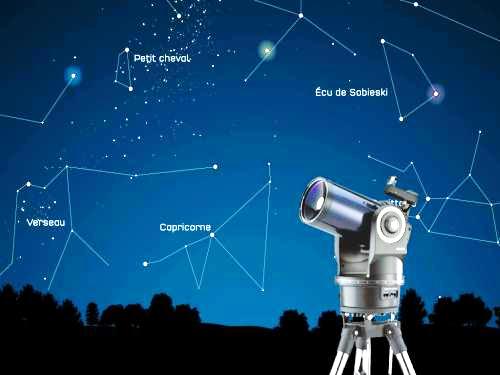 Sciences de l’ingénieur
Situation de la séquence dans la progression pédagogique
Classe  de première
Séquence 12:
Analyser la structure  et le comportement d’un réseau
Séquence 15:
Expérimenter , mesurer et modéliser afin d'évaluer les performances de la chaine   
     d'énergie
Classe  de terminale
Séquence 22:
Analyser, expérimenter et mesurer les performances d’un système
Sciences de l’ingénieur
Séquence rédigée sous la forme d’une carte mentale
Question  sociétale:
Peut-on diminuer la consommation énergétique d'un système ?
Problématique :
Comment augmenter l’autonomie d’un système en modifiant certains de ses constituants ?
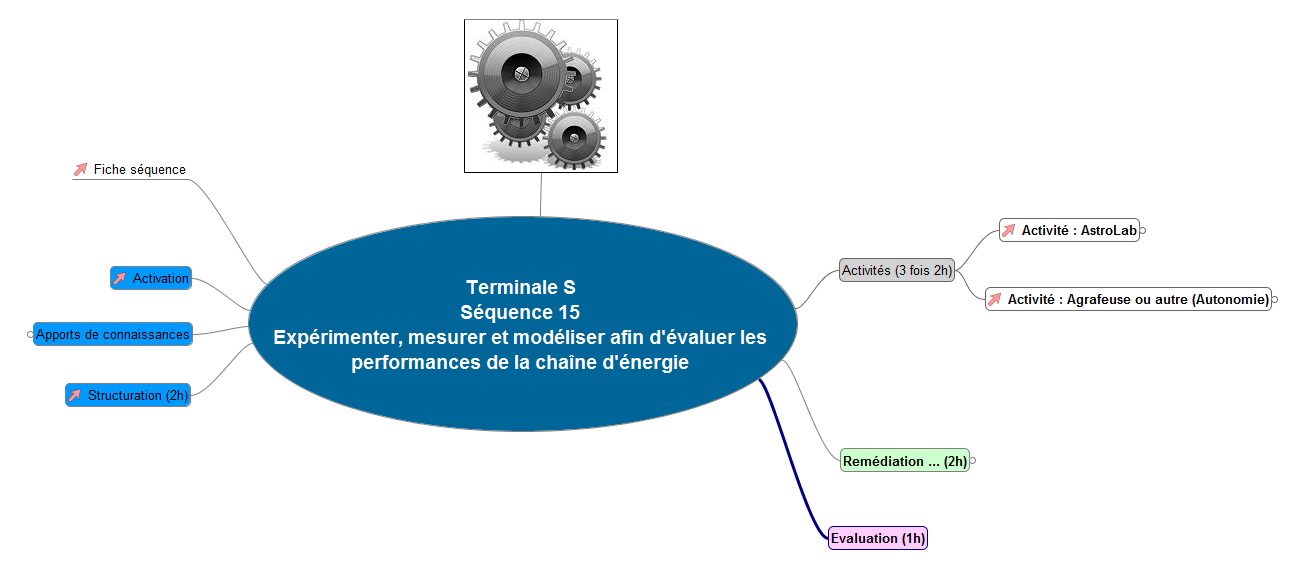 Activité
développée
Sciences de l’ingénieur
Activité:
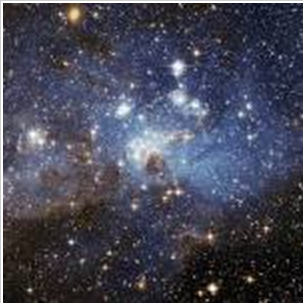 La tête dans les étoiles
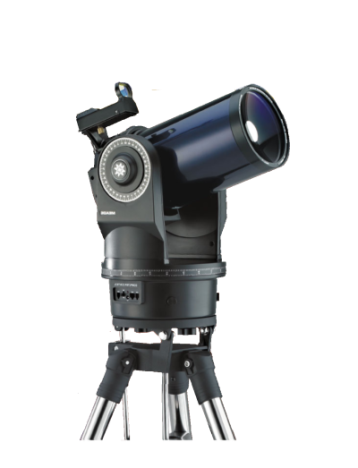 Objectif :
L’activité proposée est destinée à réaliser un modèle de comportement fiable de l’Astrolab afin de pouvoir simuler la consommation dans différents cas d’utilisation et de voir l’impact des améliorations qui pourraient être apportées.
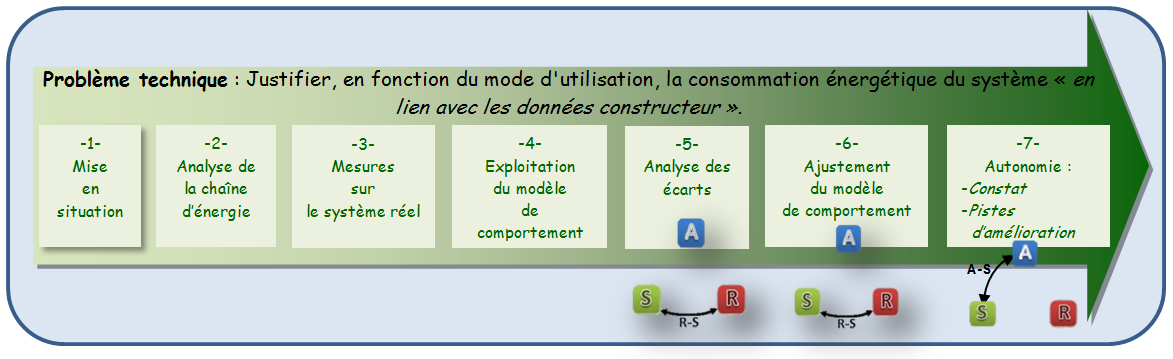 A-S
Sciences de l’ingénieur
Activité: la tête dans les étoiles
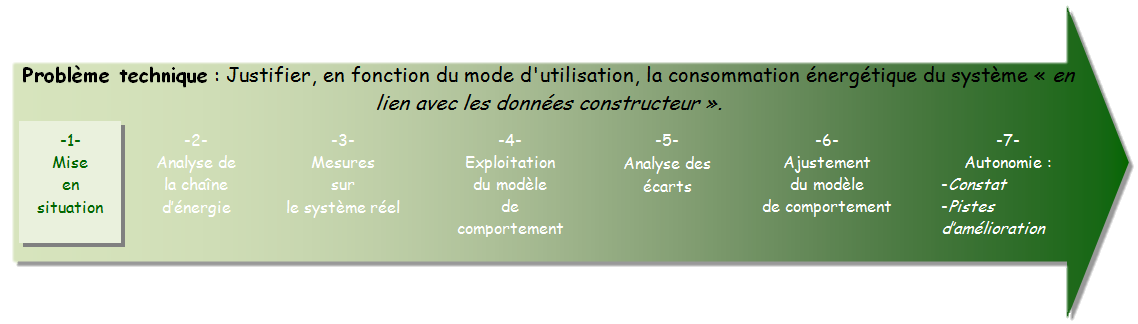 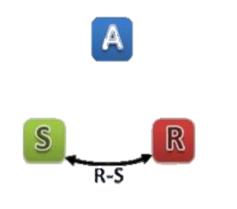 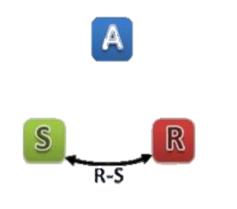 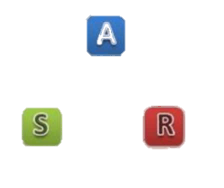 Mais où se trouve saturne ?
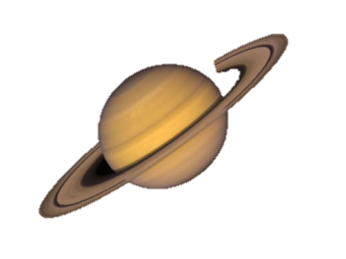 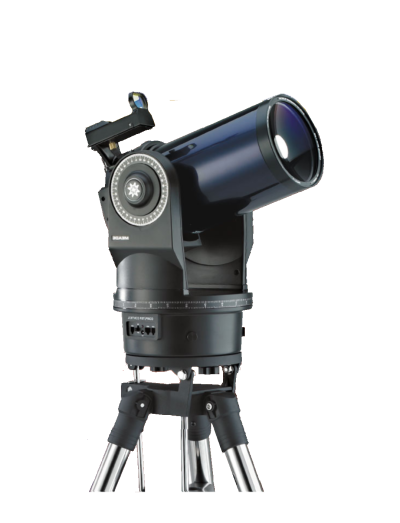 Il faut vivre avec son temps petit
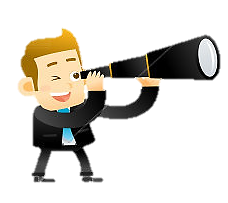 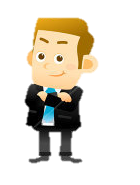 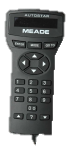 Une fois initialisé: date, heure, lieu, nord magnétique,
l’ astrolab pointe automatiquement sur l’objet céleste sélectionné (30 000 objets en mémoire)
A-S
Sciences de l’ingénieur
Activité: la tête dans les étoiles
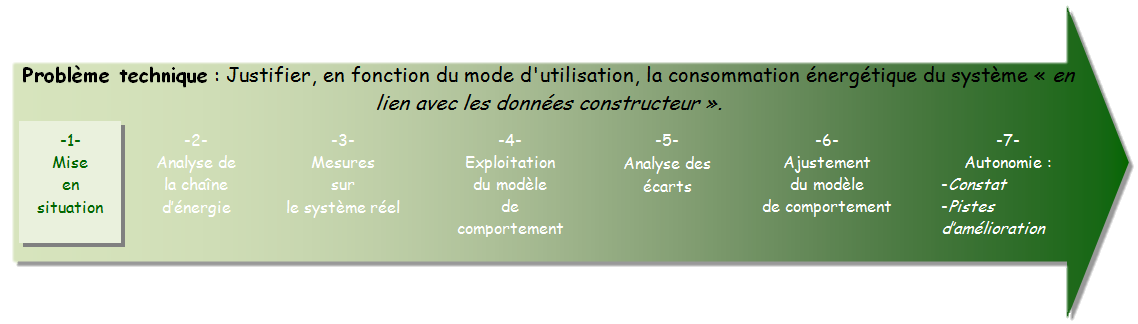 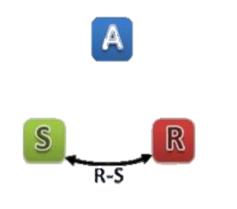 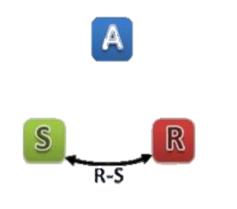 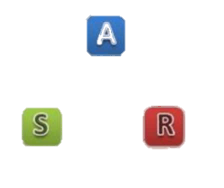 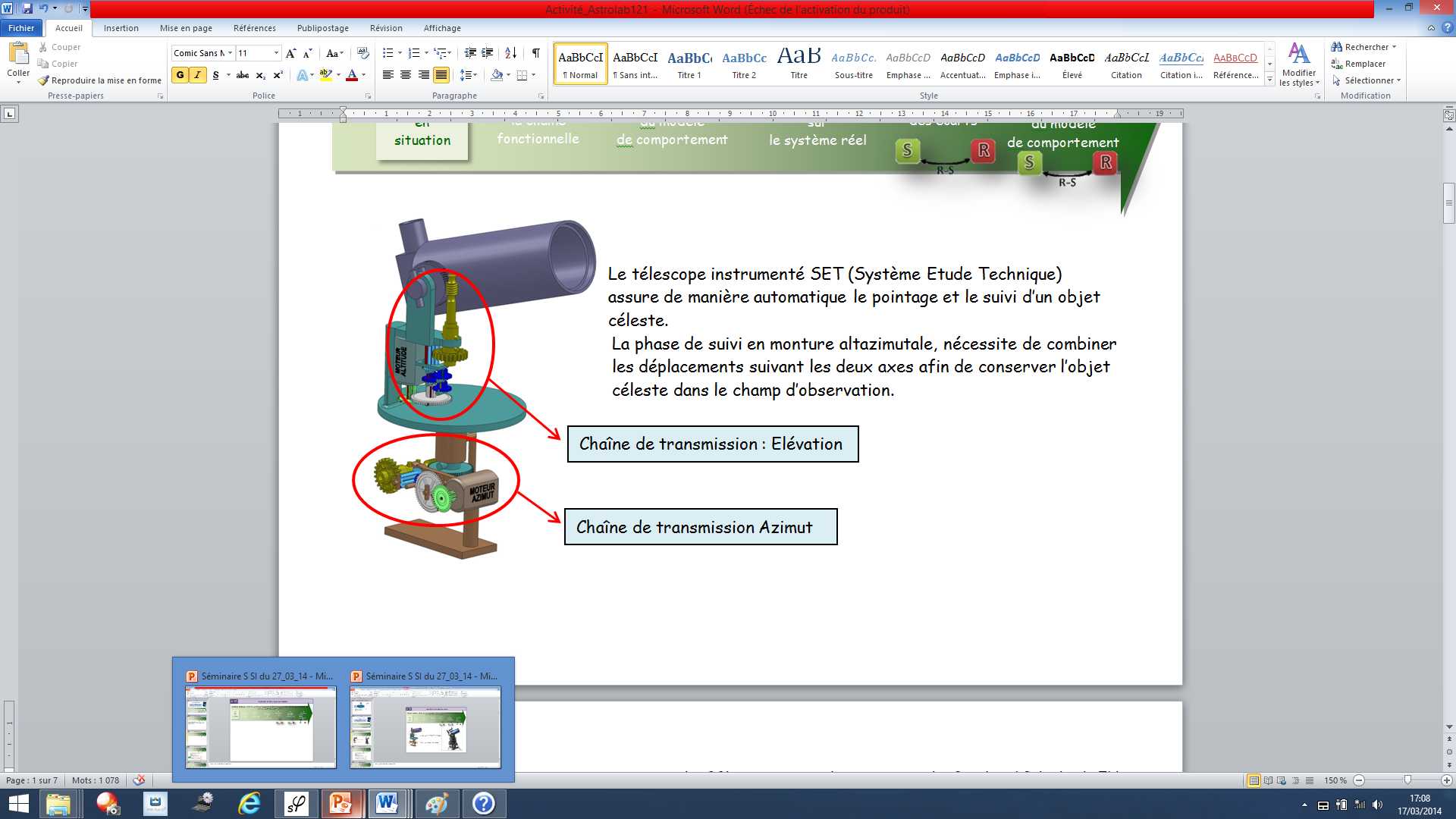 A-S
Sciences de l’ingénieur
Activité: la tête dans les étoiles
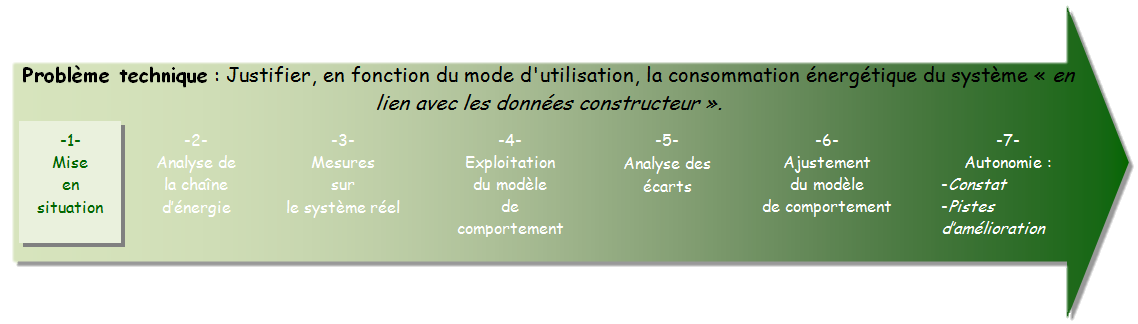 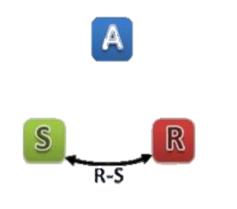 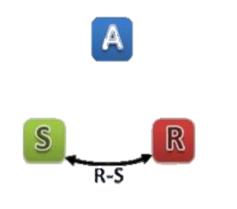 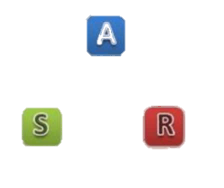 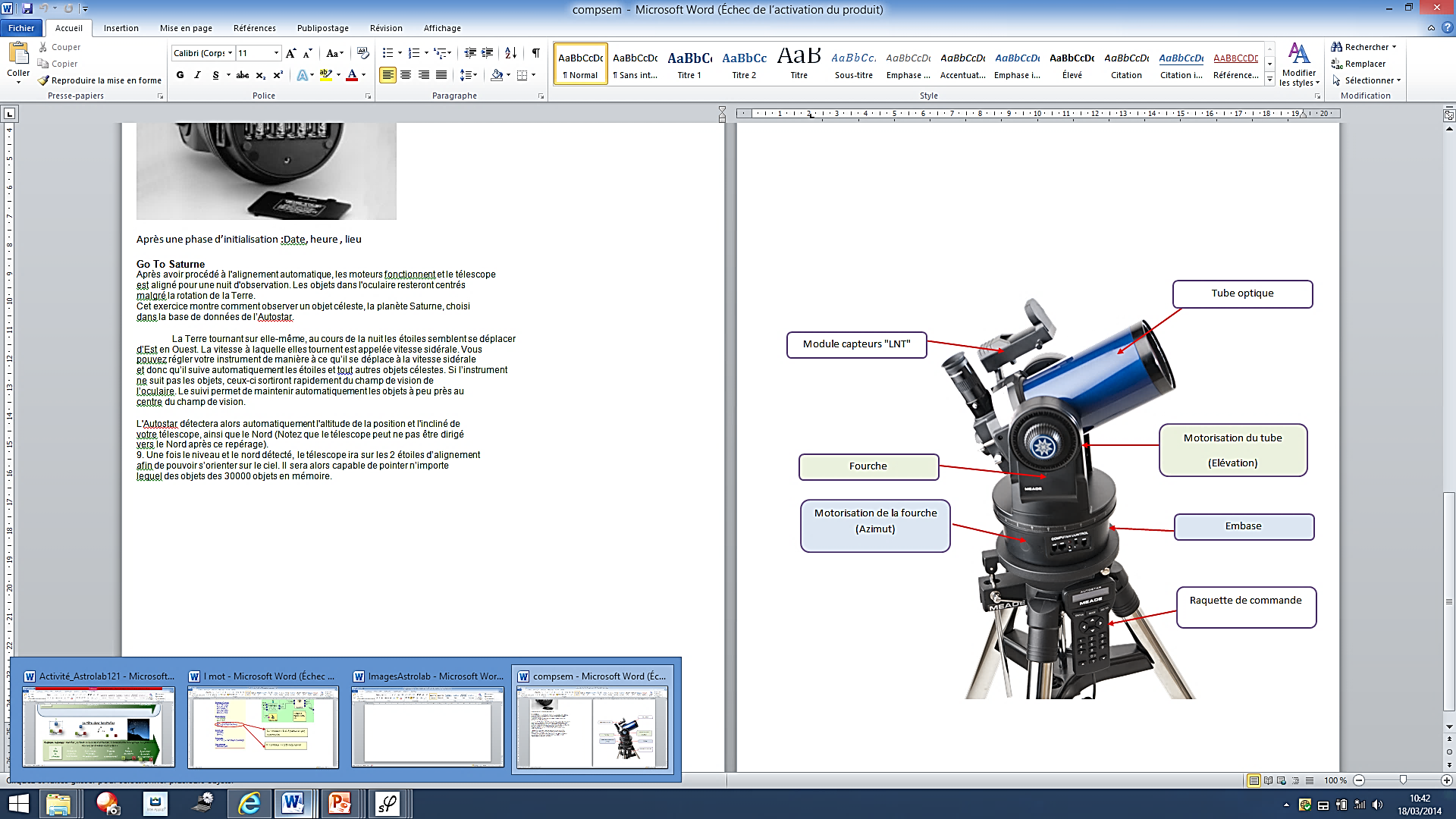 A-S
Sciences de l’ingénieur
Activité: la tête dans les étoiles
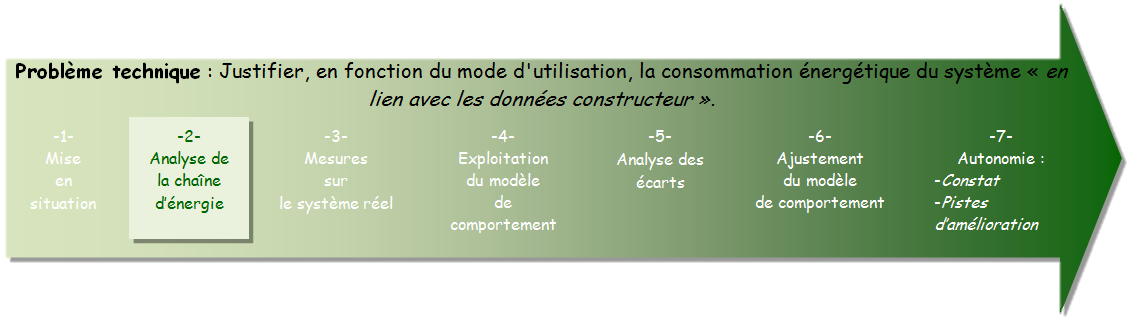 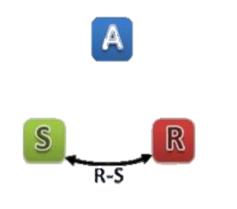 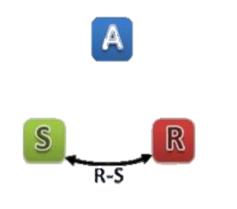 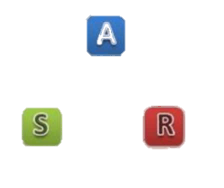 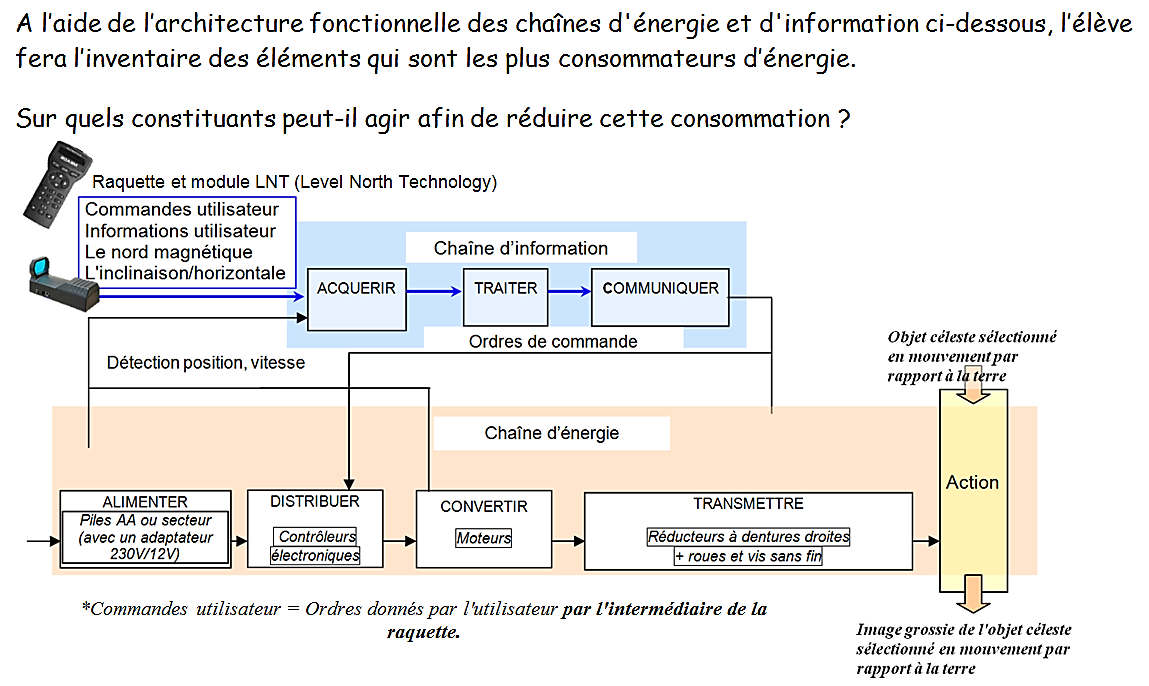 Dans notre cas: alimentation par 8 piles LR6 de 1,5V 2,6 Ah.
A-S
Sciences de l’ingénieur
Activité: la tête dans les étoiles
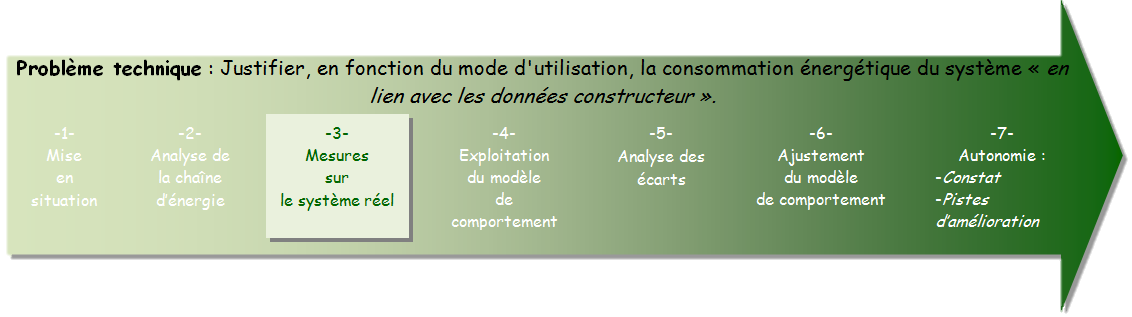 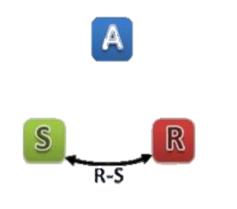 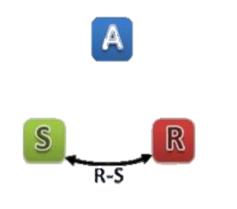 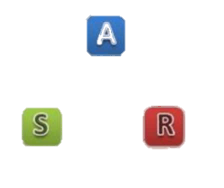 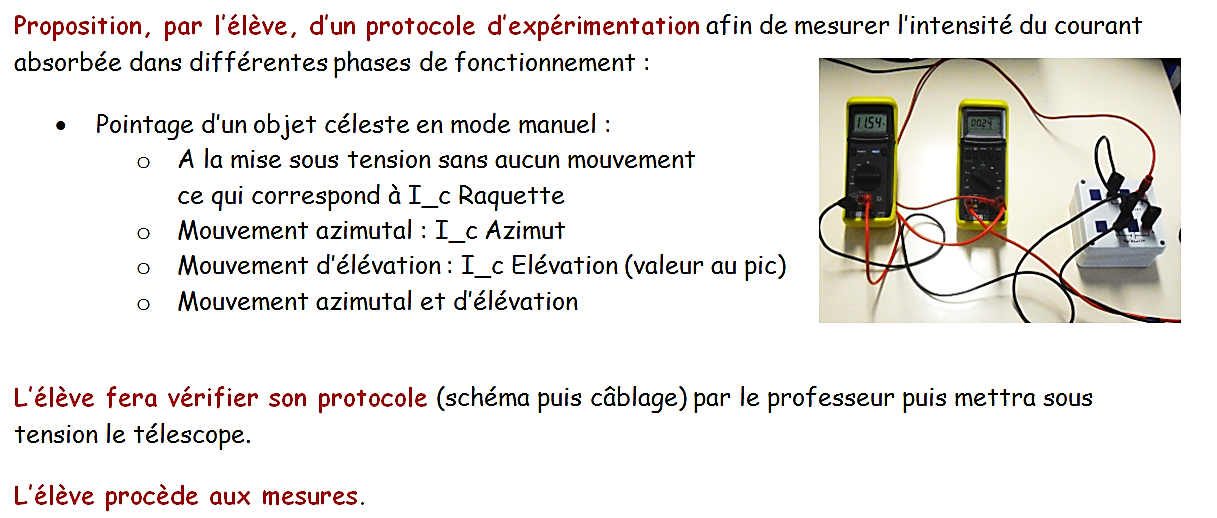 A-S
Sciences de l’ingénieur
Activité: la tête dans les étoiles
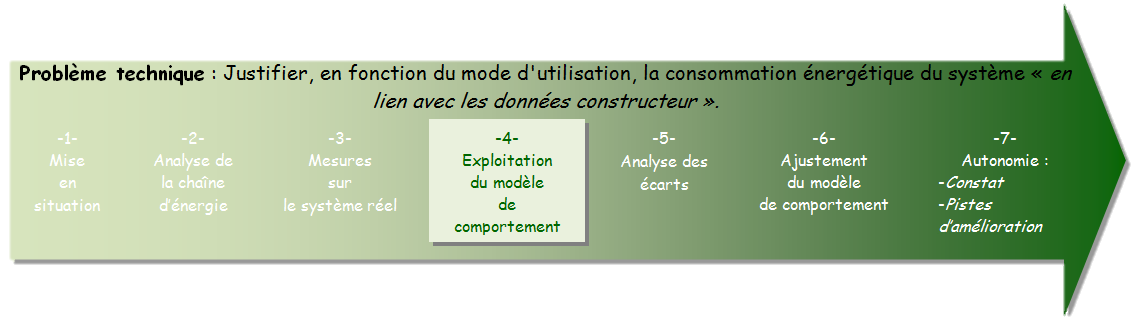 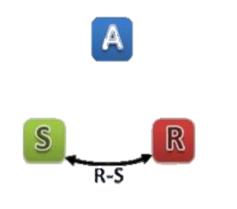 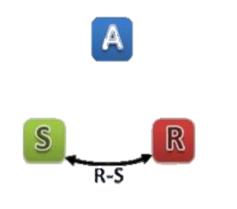 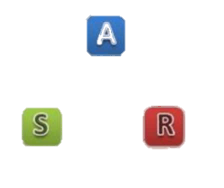 4-2
4-1
4-3
Les modèles de comportement (Sinusphy) des chaînes d’énergie : Elévation et Azimut sont fournis
Après avoir lancé la simulation, l’élève doit renseigner le curseur Ic_Raquette ainsi que les curseurs Alpha Elévation et  Alpha Azimut afin d’obtenir une tension de 11,5 V aux bornes des moteurs.
L’élève relève sur le modèle les intensités du courant :
Ic_général,
Ic_Azimutal
Ic_Elévation.
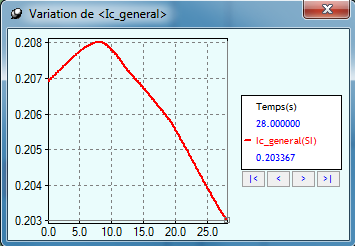 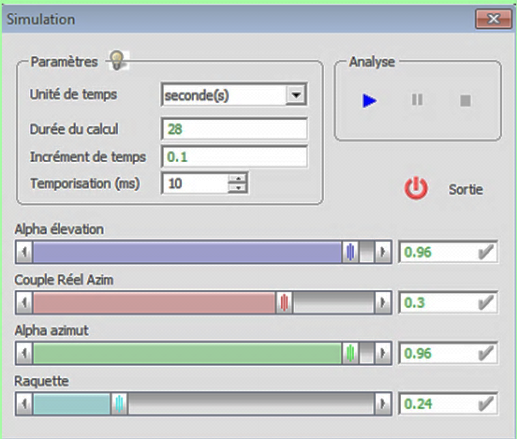 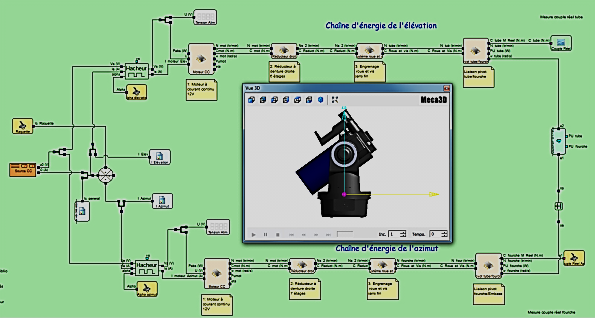 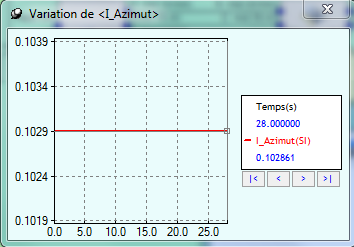 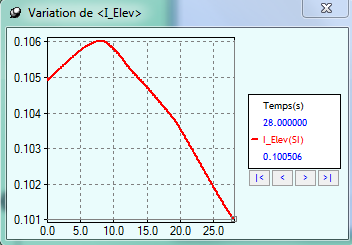 A-S
Sciences de l’ingénieur
Activité: la tête dans les étoiles
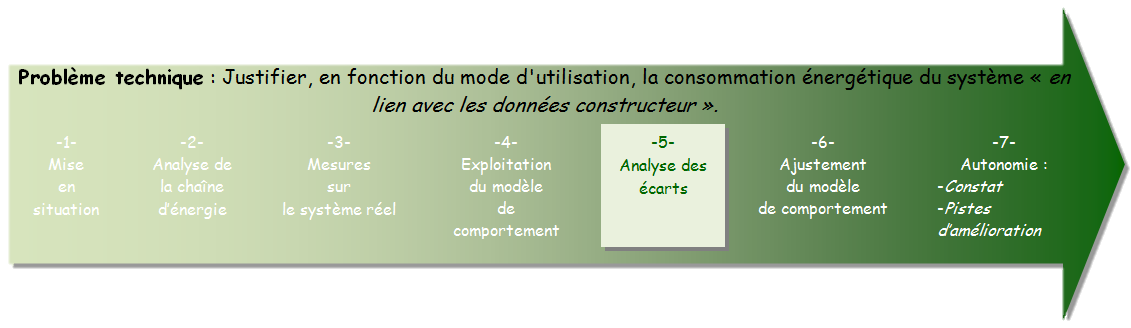 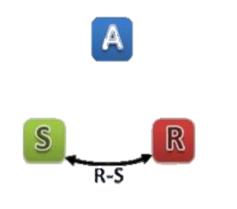 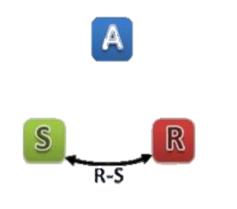 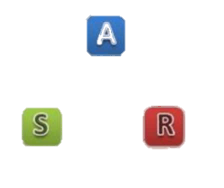 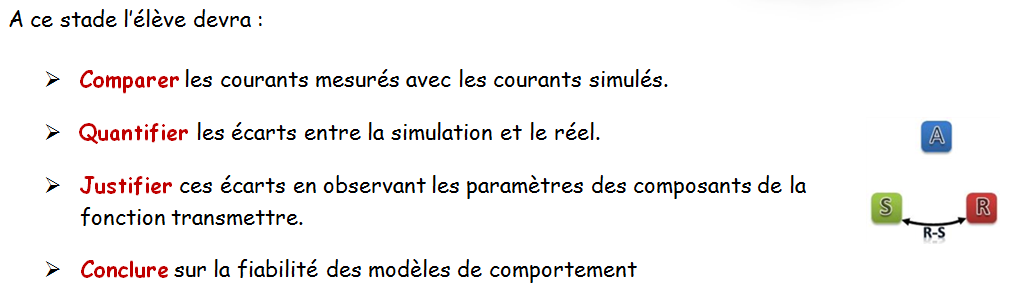 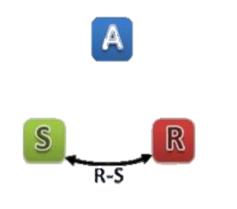 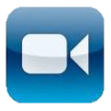 Les écarts :

En élévation : I_c  Elévation mesurée sur le réel = 0.18 A   et  0.102 A relevée sur le modèle.

En azimut : I_c Azimut mesurée sur le réel = 0.15 A   et  0.098 A relevée sur le modèle
A-S
Sciences de l’ingénieur
Activité: la tête dans les étoiles
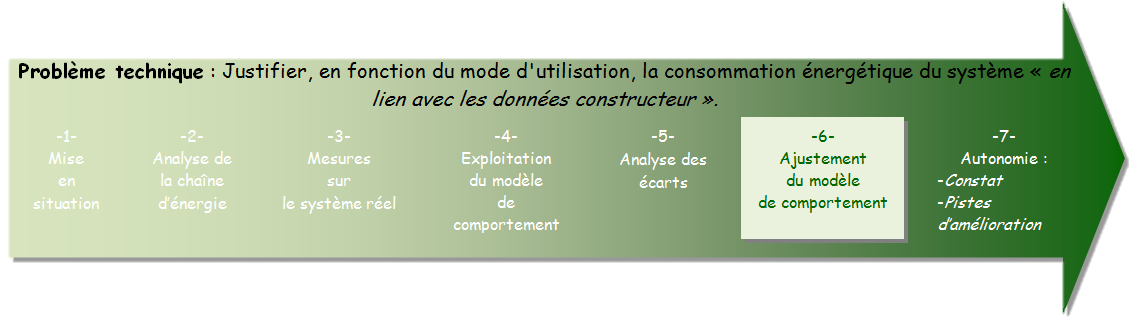 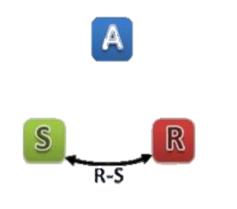 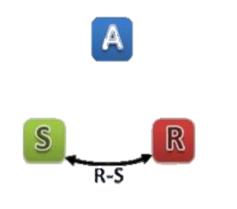 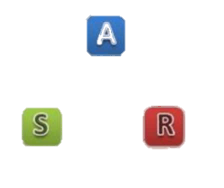 Ajustement des composants de la fonction transmettre pour chaque chaine
6-2
6-3
6-4
6-5
6-1
Le modèle de comportement du moteur et de son alimentation est fourni
Relevé sur le modèle de comportement:
C_tube max
C_fourche
Réglage du couple pour obtenir l’intensité mesurée sur le réel
Calcul d’un rendement d’un système roue et vis sans fin
Ajustement
 du modèle
de comportement
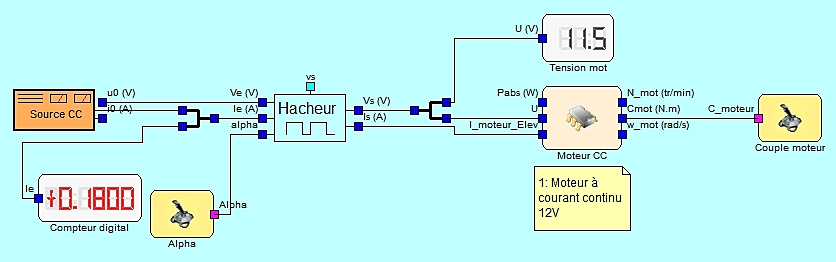 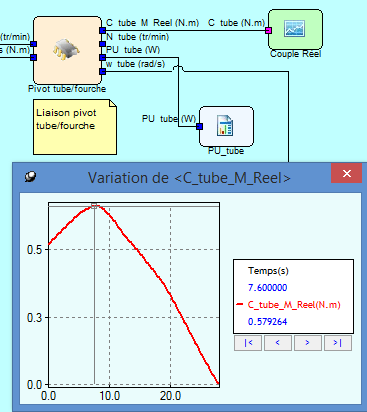 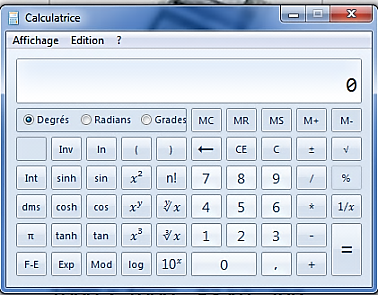 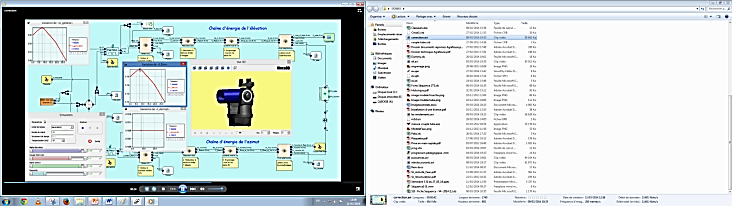 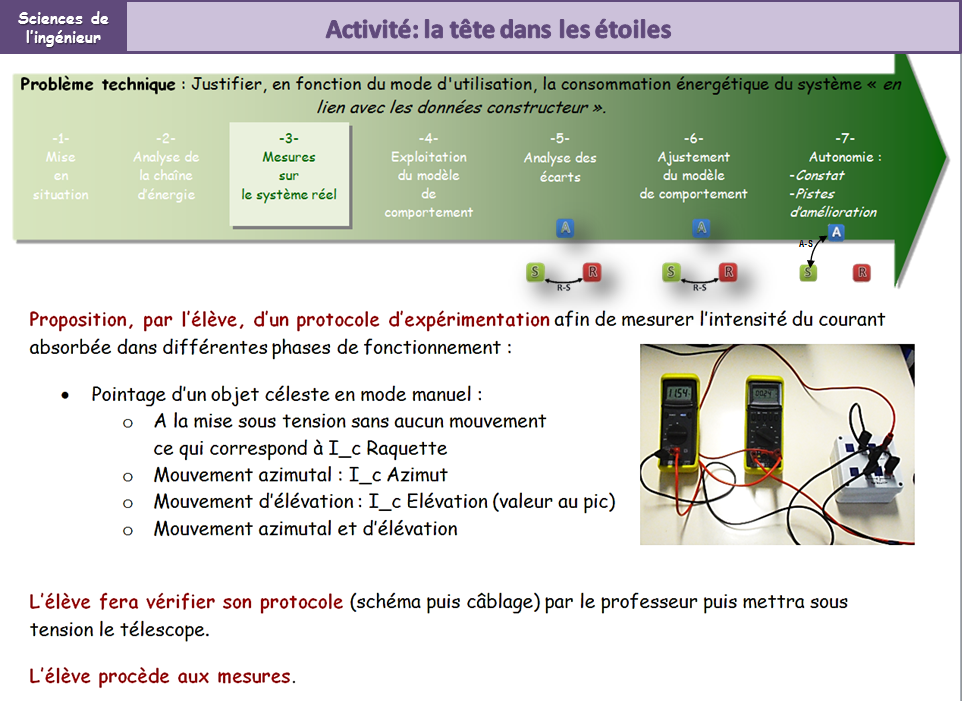 A-S
Sciences de l’ingénieur
Activité: la tête dans les étoiles
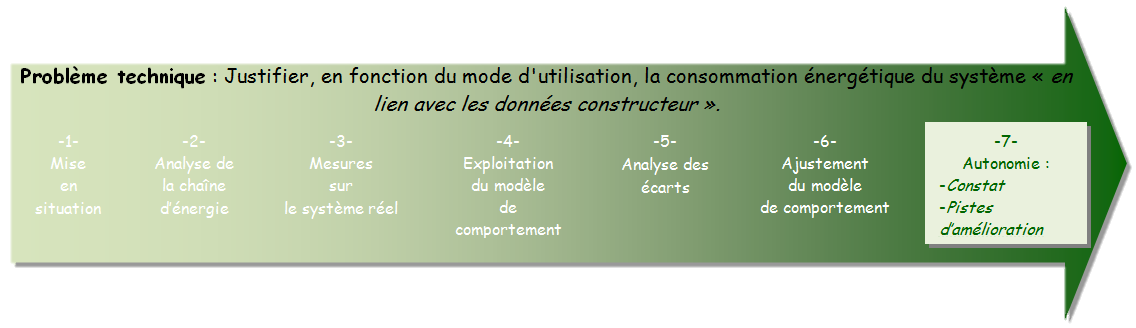 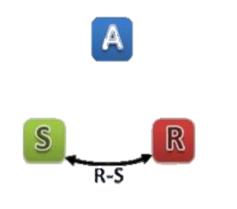 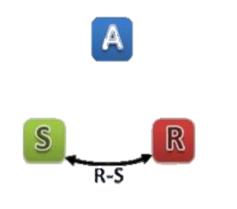 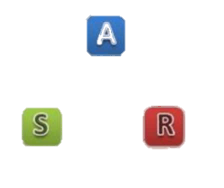 Le constructeur annonce une autonomie de 20h sous une alimentation de 8 piles LR6 de 1,5V 2,6 Ah.
Une étude montre qu’en mode de suivi d’un objet céleste sur un temps donné, les moteurs  ne fonctionnent que pendant 5% du temps.
Constat concernant l’autonomie:
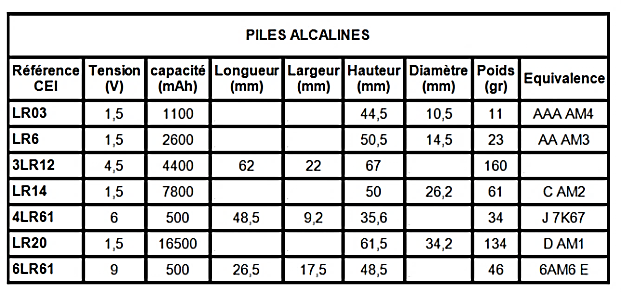 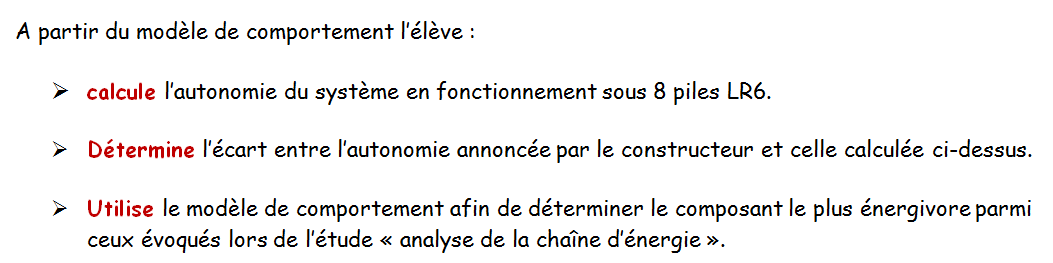 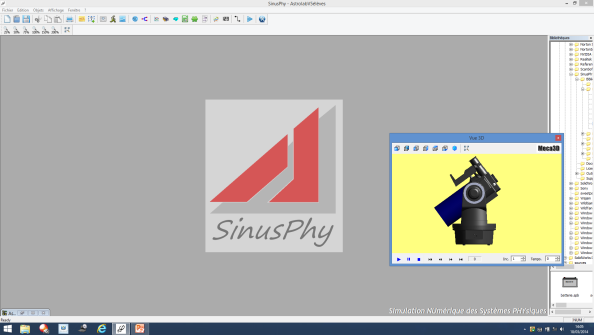 A-S
Sciences de l’ingénieur
Activité: la tête dans les étoiles
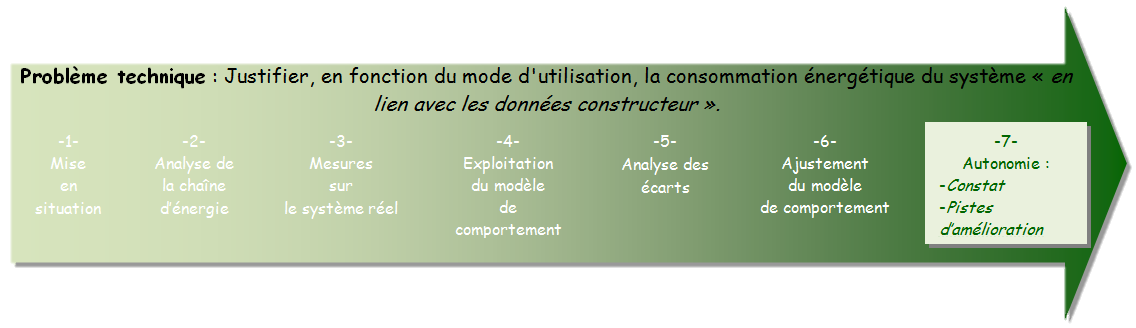 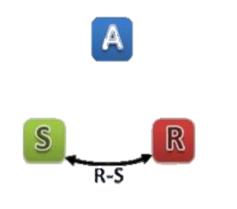 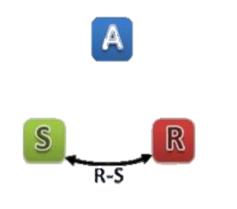 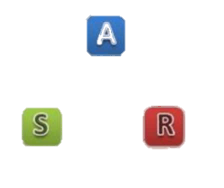 Pistes d’amélioration
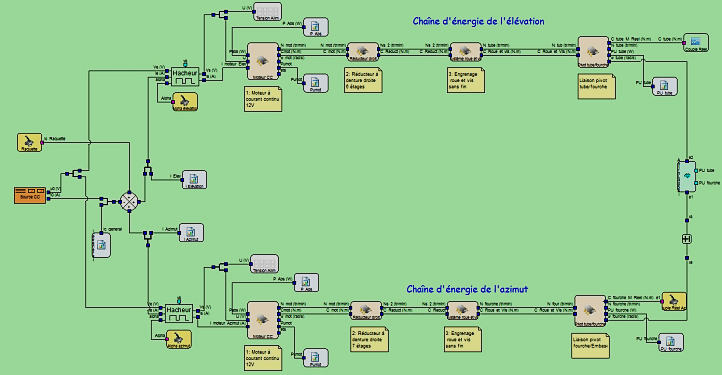 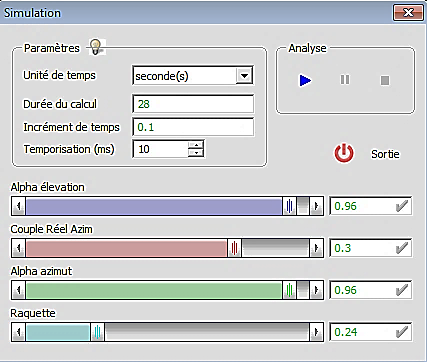 Problématique :
Comment augmenter l’autonomie d’un système en modifiant certains des ses constituants ?
Afin de répondre à la problématique, l’élève utilise le modèle de comportement en faisant varier un paramètre à la fois de ce modèle et observe l’impact sur l’autonomie
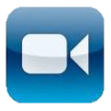 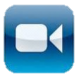 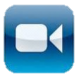 Sciences de l’ingénieur
Exploitation du modèle: changement de tube optique
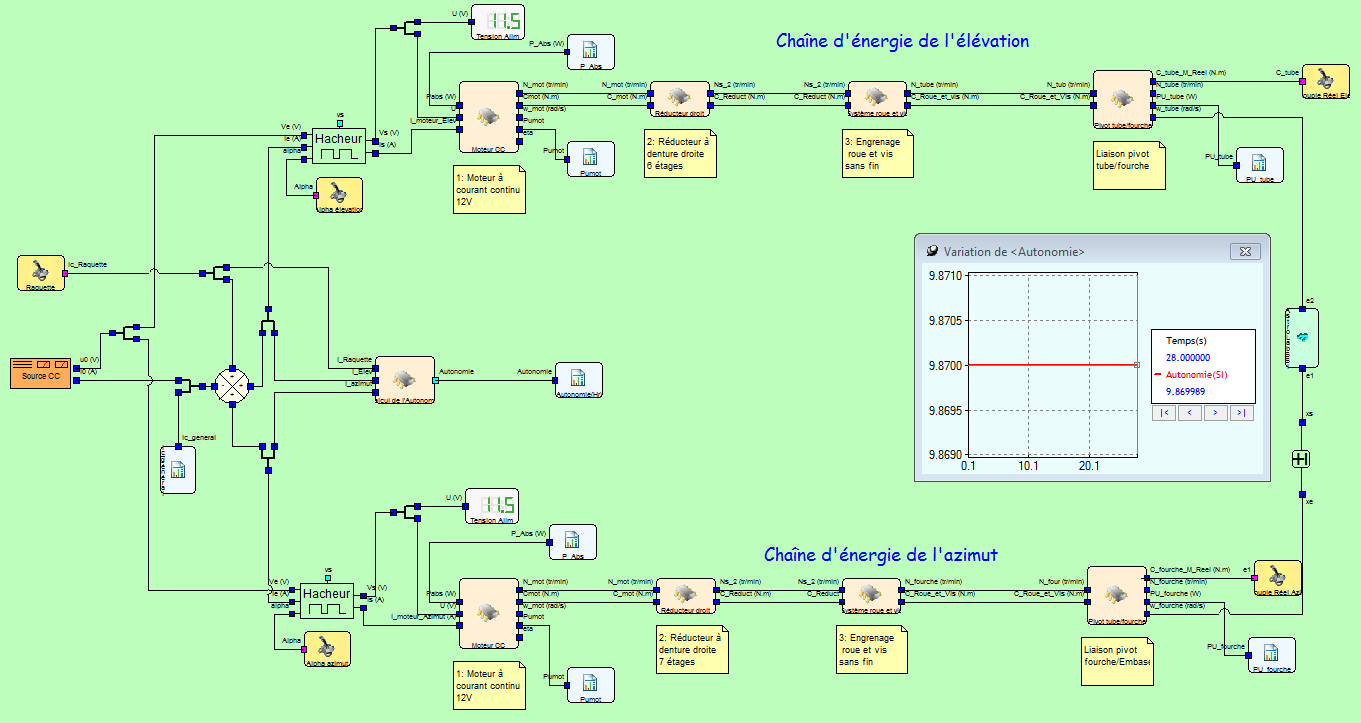 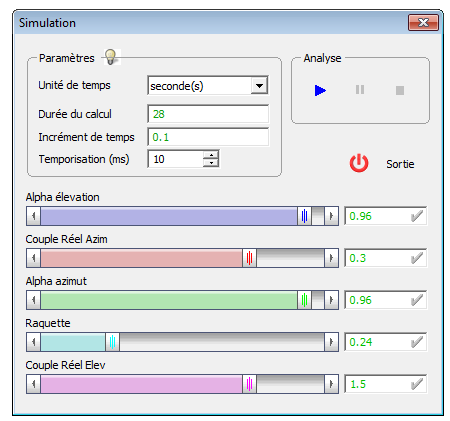 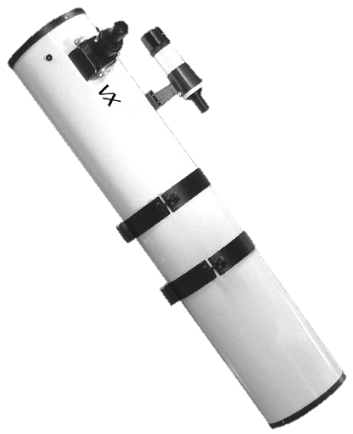 Sciences de l’ingénieur
Exploitation du modèle: amélioration de l’autonomie
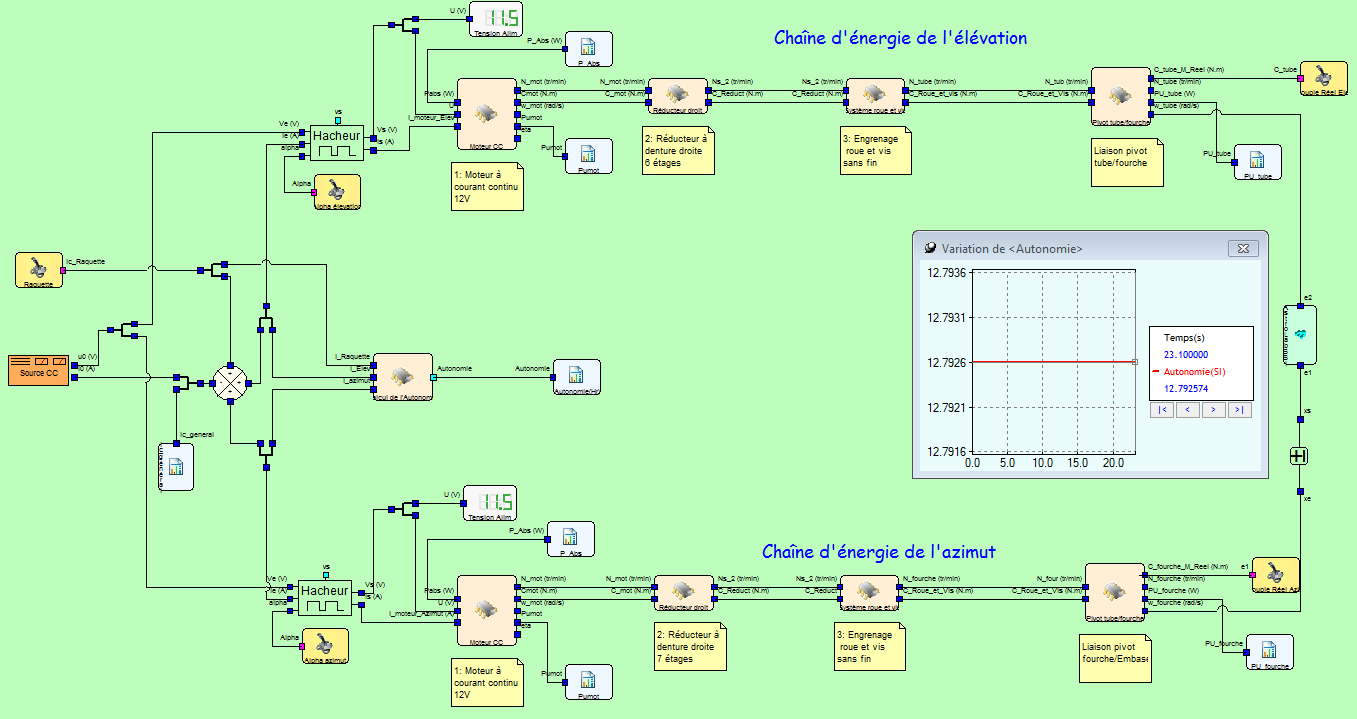 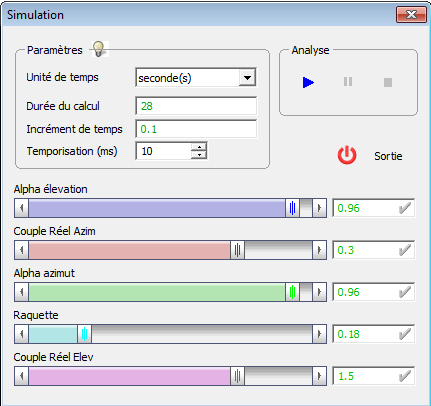 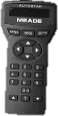 Sciences de l’ingénieur
Intérêts d’un logiciel multi physique
de l’analyse,
de la modélisation,
Développer les savoirs et compétences des élèves dans le domaine
Analyser / décrire la structure d’un système
de la simulation des systèmes
Modéliser
le représenter sous forme d’un graphe structurel   constituants  lois de comportement temporelles
permettre la simulation du comportement de l’ensemble
Simuler
exploiter la simulation en faisant varier les paramètres et en proposant la consultation des résultats
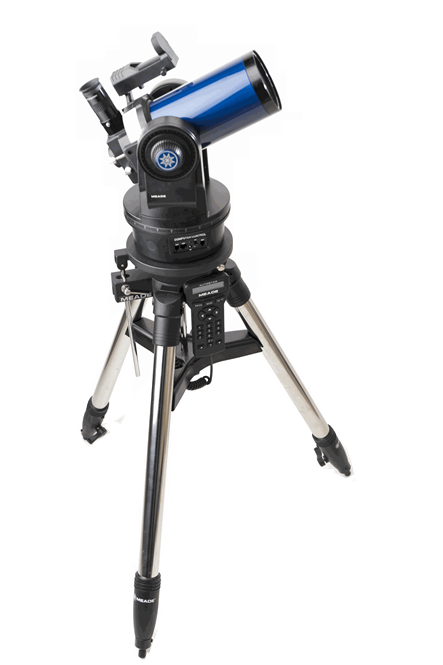 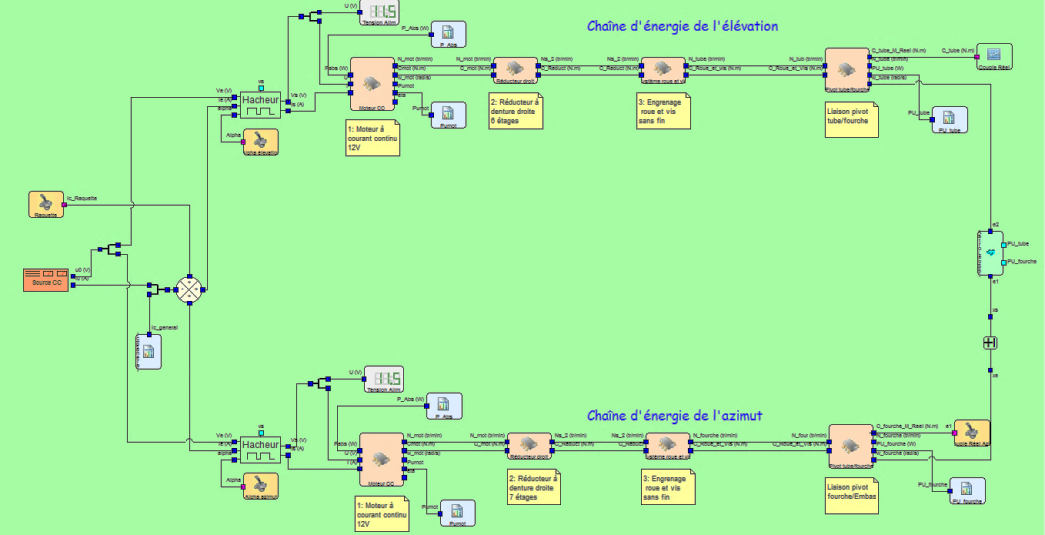 …à sonmodèleet sasimulation
Du système réel…
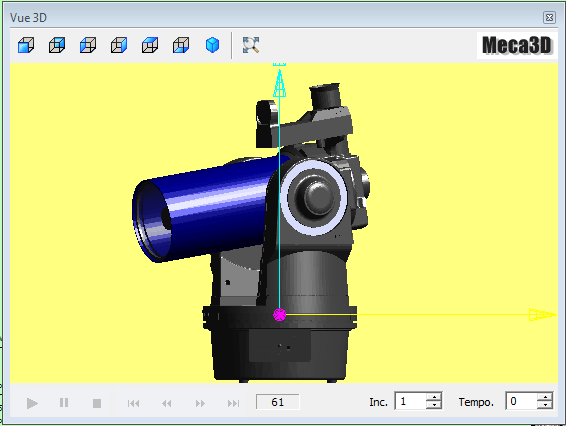 Et réciproquement !
Sciences de l’ingénieur
Séminaire Sciences de l’ingénieur Académie de Lille 27 Mars 2014
Merci de votre attention.
Les modèles de comportement (Sinusphy) des chaînes d’énergie : Elévation et Azimut sont fournis

Seuls les composants de la fonction transmettre seront à renseigner
4-1
Fonction transmettre
Fonction distribuer
Fonction convertir
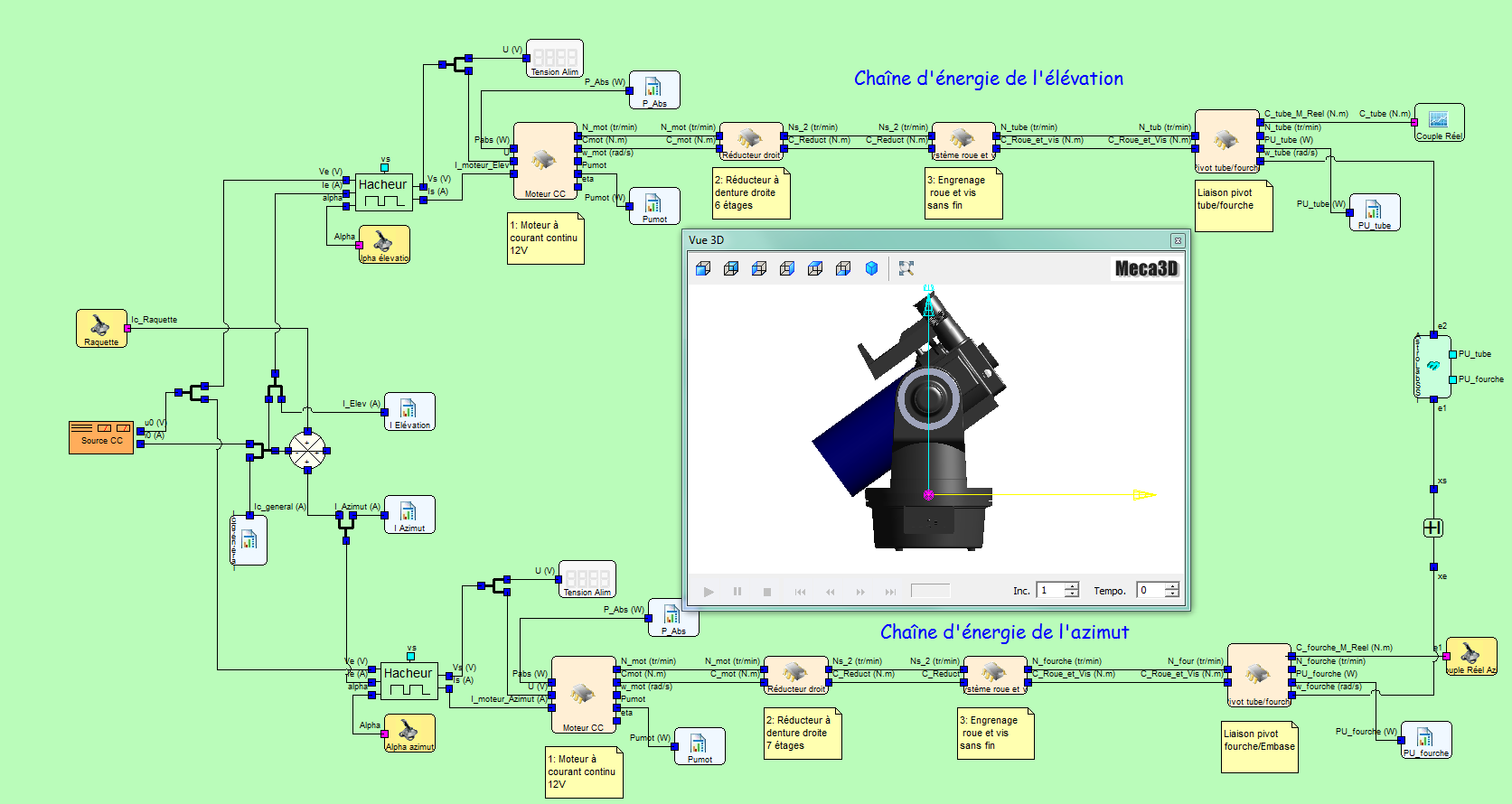 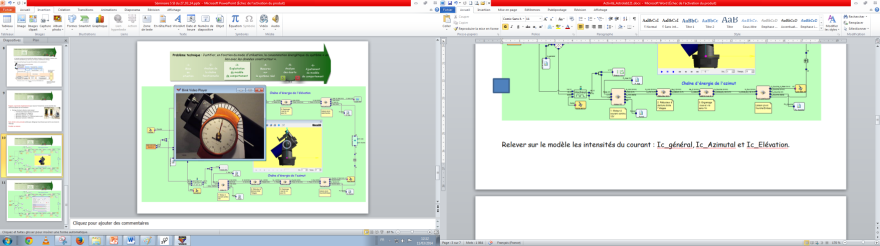 I_c Raquette mesurée
Fonction alimenter
Fonction distribuer
Fonction transmettre
Fonction convertir
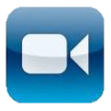 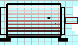 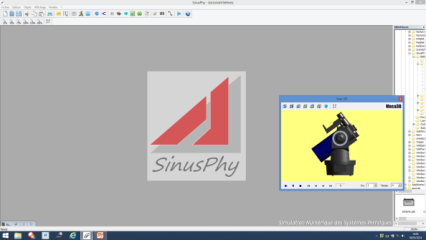 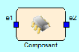 Après avoir lancé la simulation, l’élève doit renseigner le curseur Ic_Raquette ainsi que les curseurs Alpha Elévation et  Alpha Azimut afin d’obtenir une tension de 11,5 V aux bornes des moteurs.
4-2
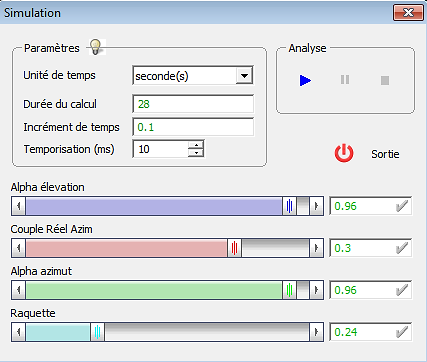 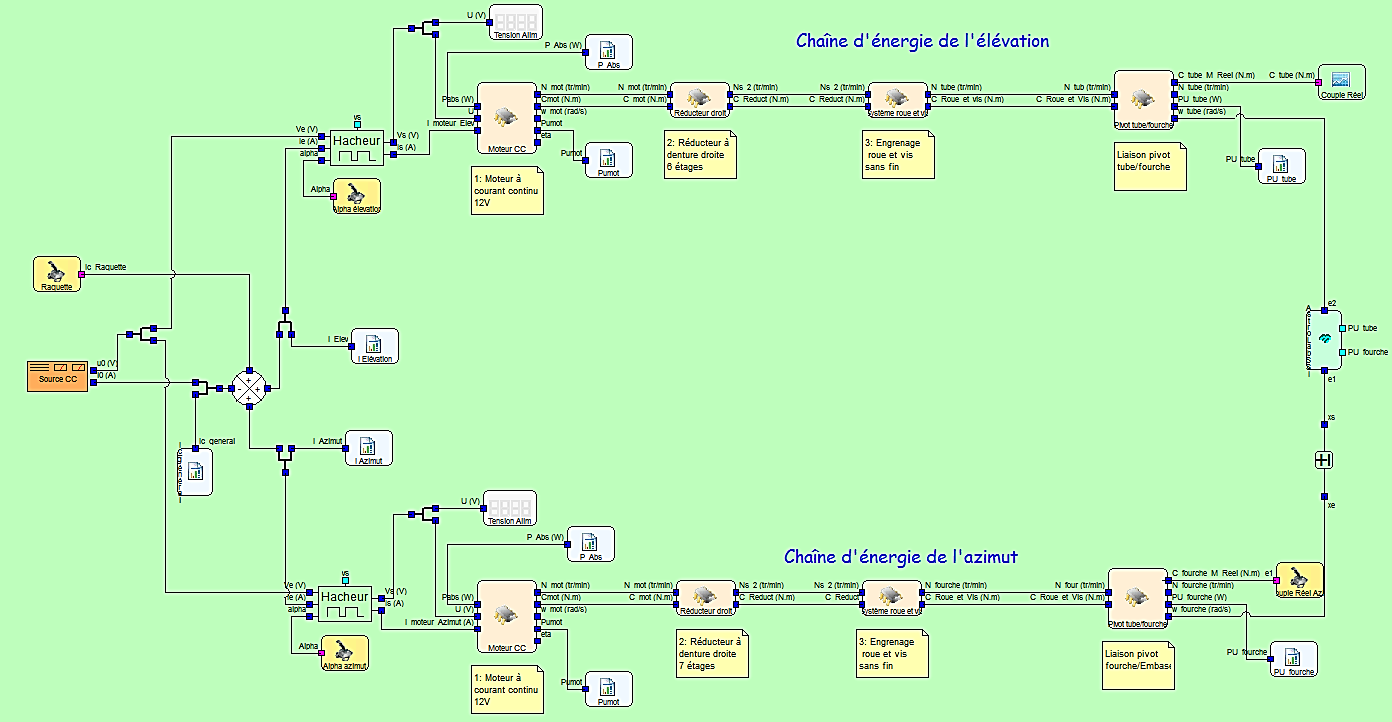 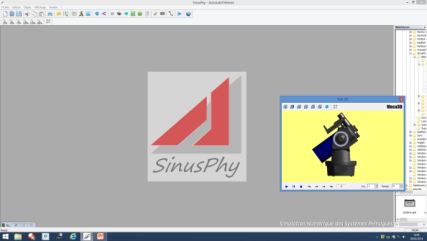 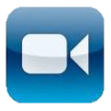 L’élève relève sur le modèle les intensités du courant :
Ic_général,
Ic_Azimutal
Ic_Elévation
4-3
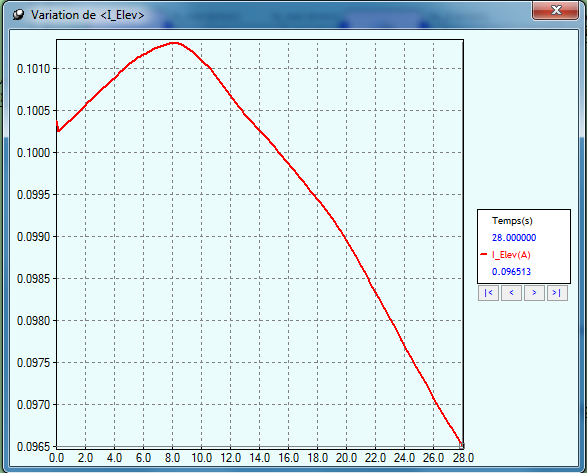 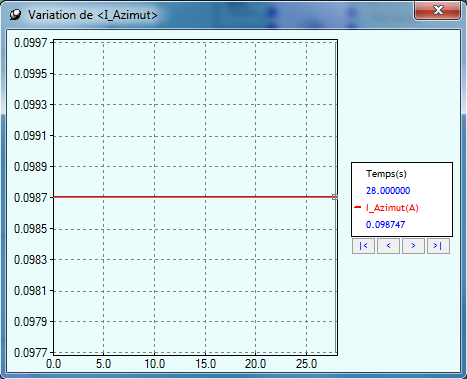 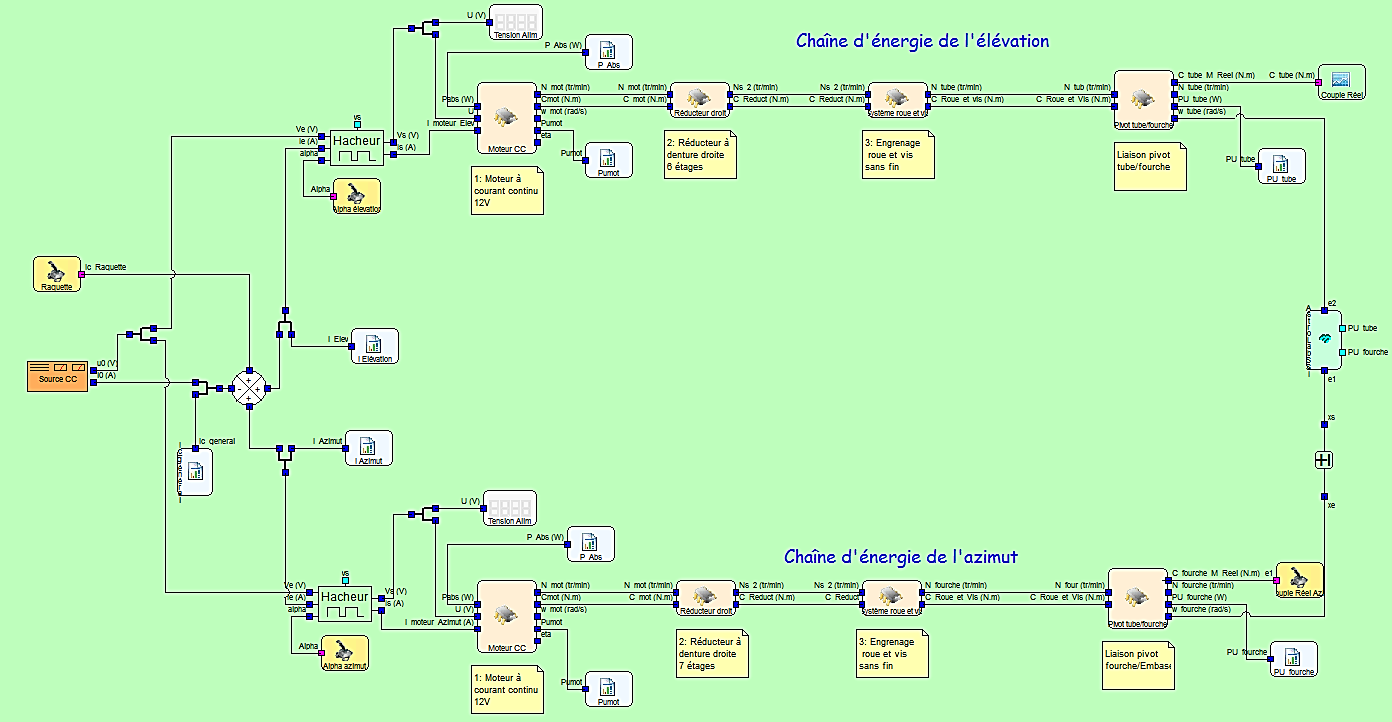 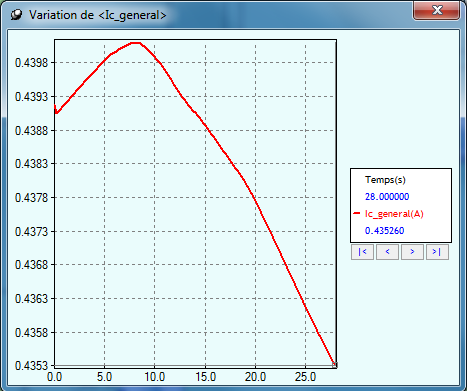 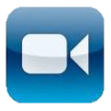 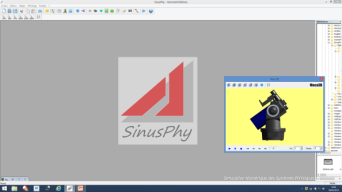 6-1
Le modèle de comportement du moteur et de son alimentation est fourni
6-2
Réglage du couple pour obtenir l’intensité mesurée sur le réel
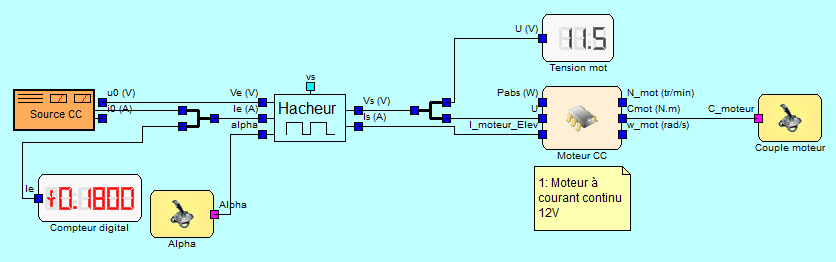 Ic max en Elévation
Déterminer le couple moteur C_mot max de chaque chaîne en agissant sur le curseur  C_moteur jusqu’à obtenir l’intensité de courant absorbée (en élévation et en azimut)
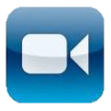 6-3
Relevé sur le modèle de comportement:
C_tube max
C_fourche
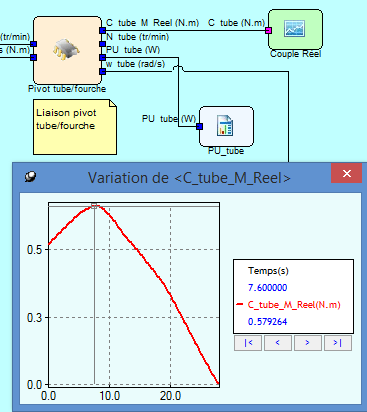 6-4
Calcul d’un rendement d’un système roue et vis sans fin
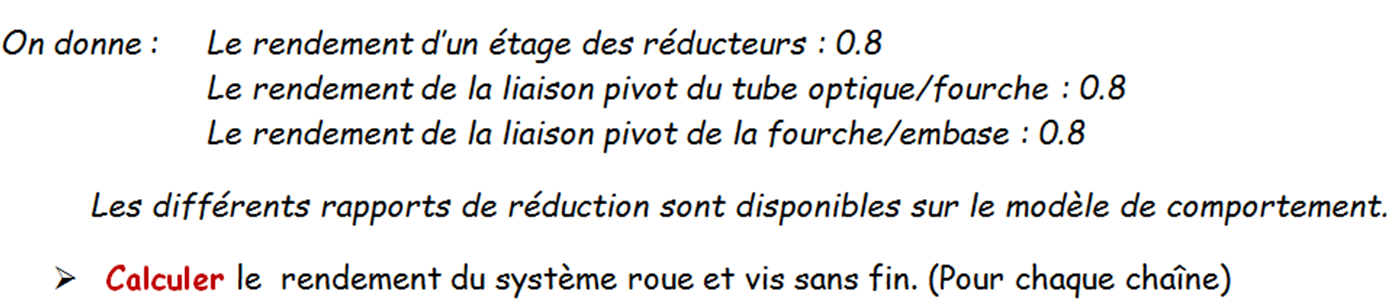 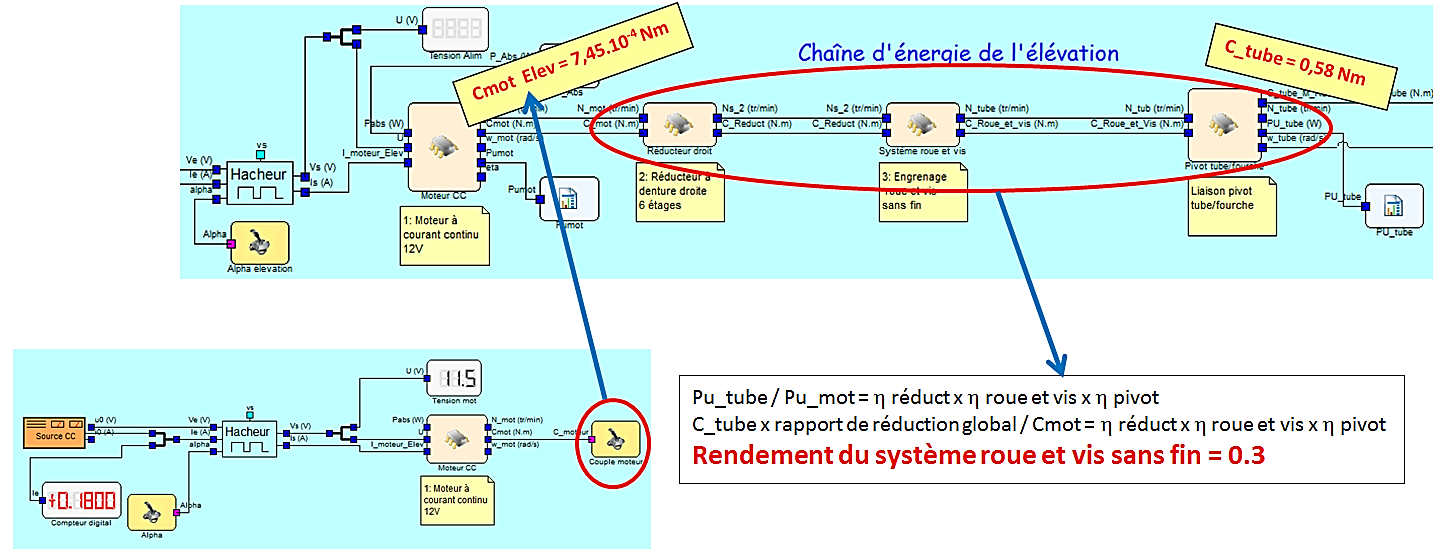 6-5
Ajustement du modèle de comportement
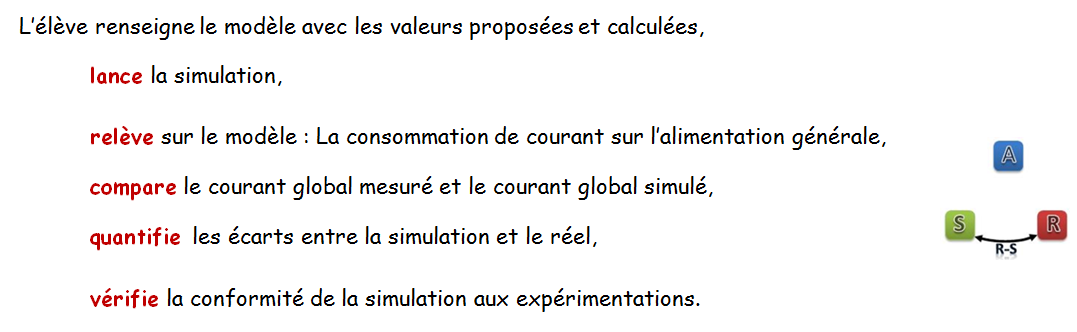 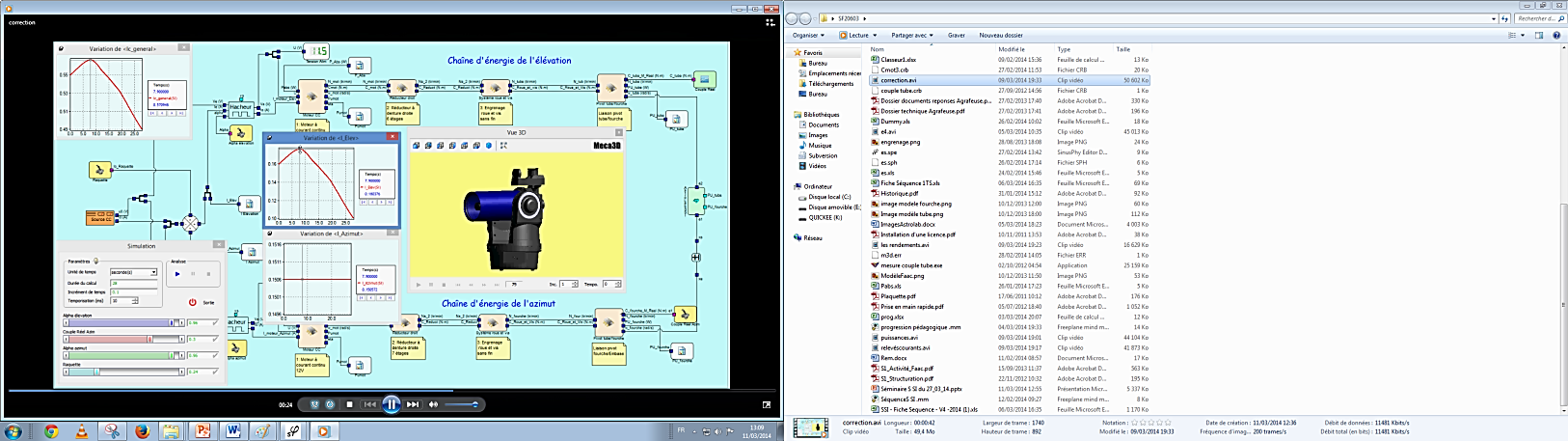 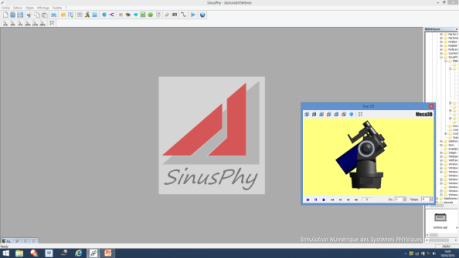 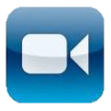 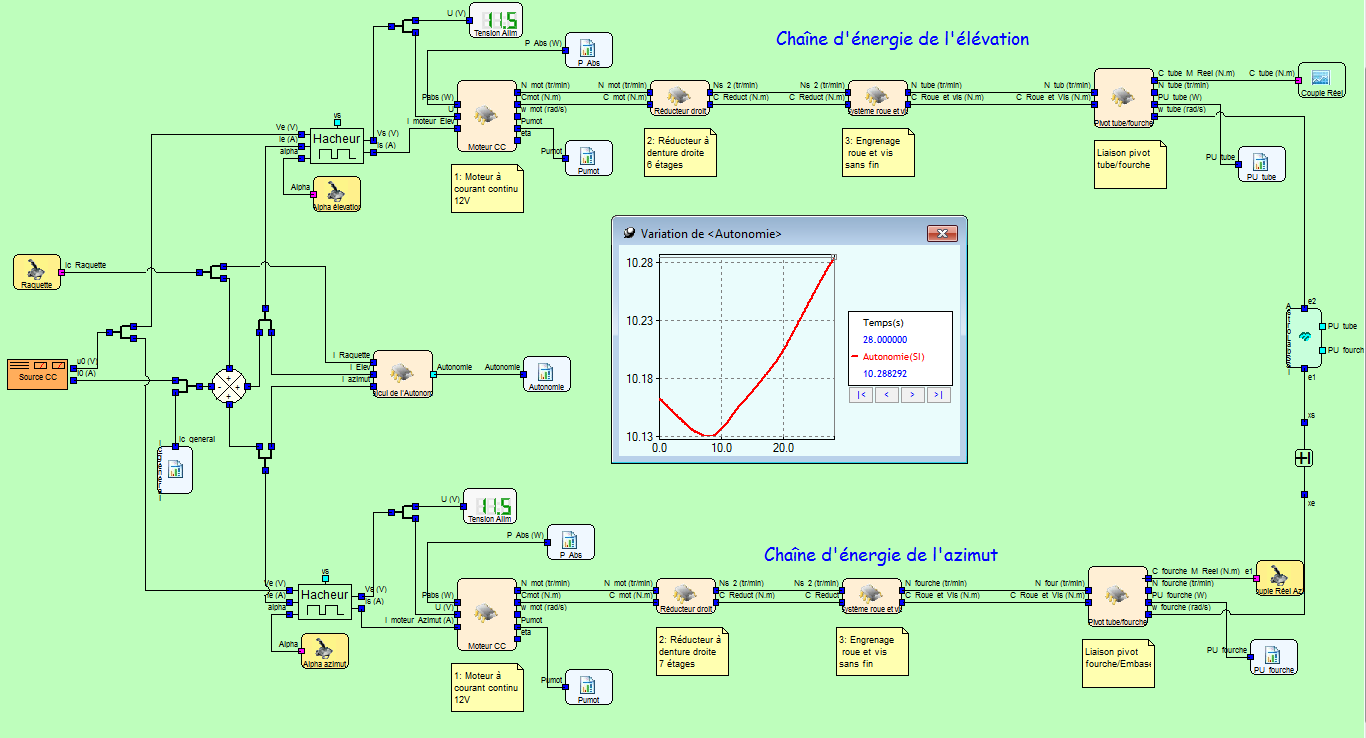 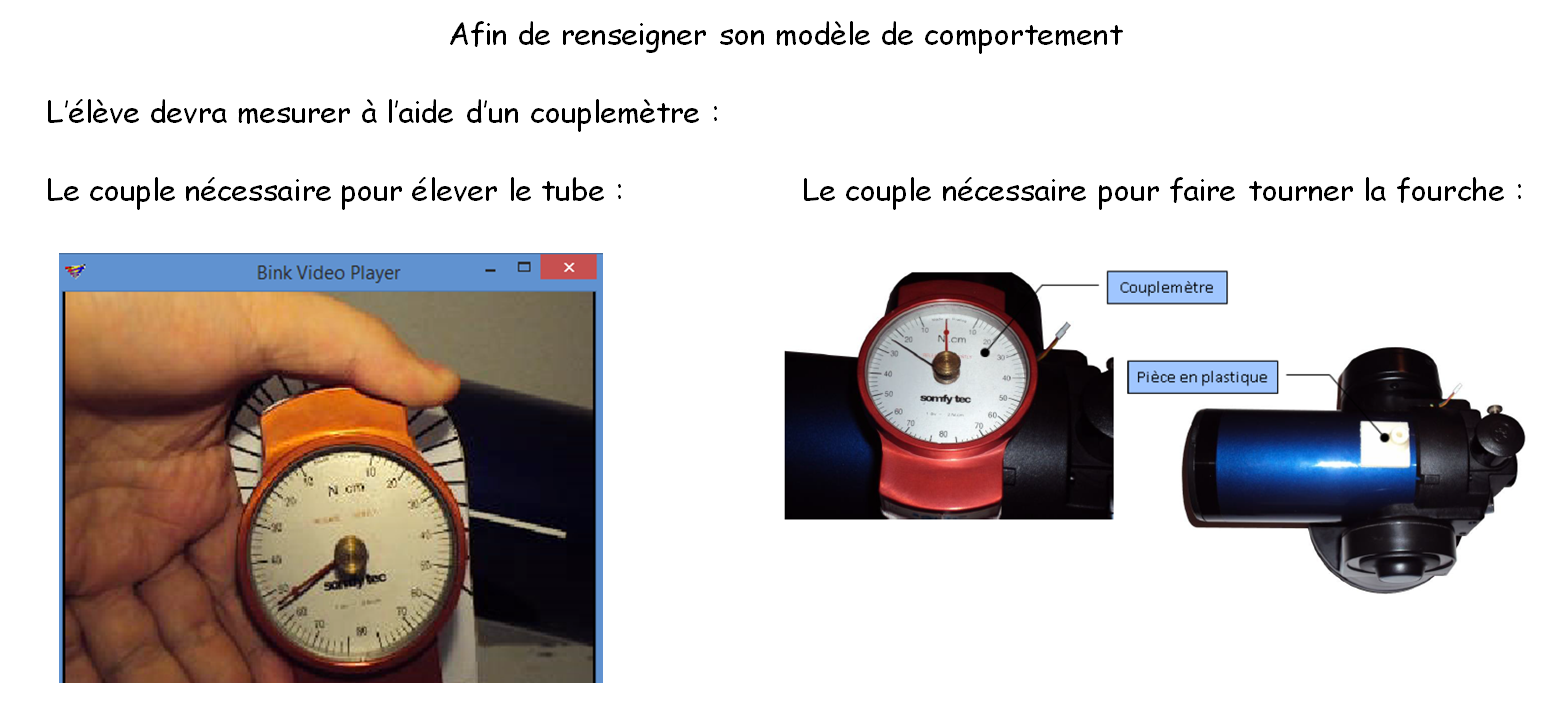 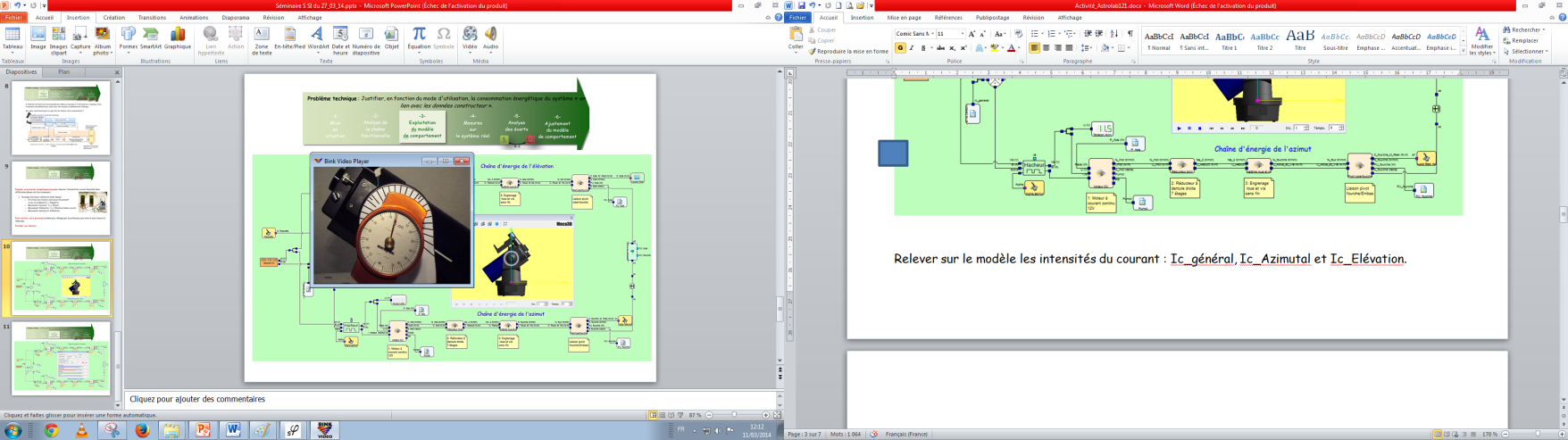 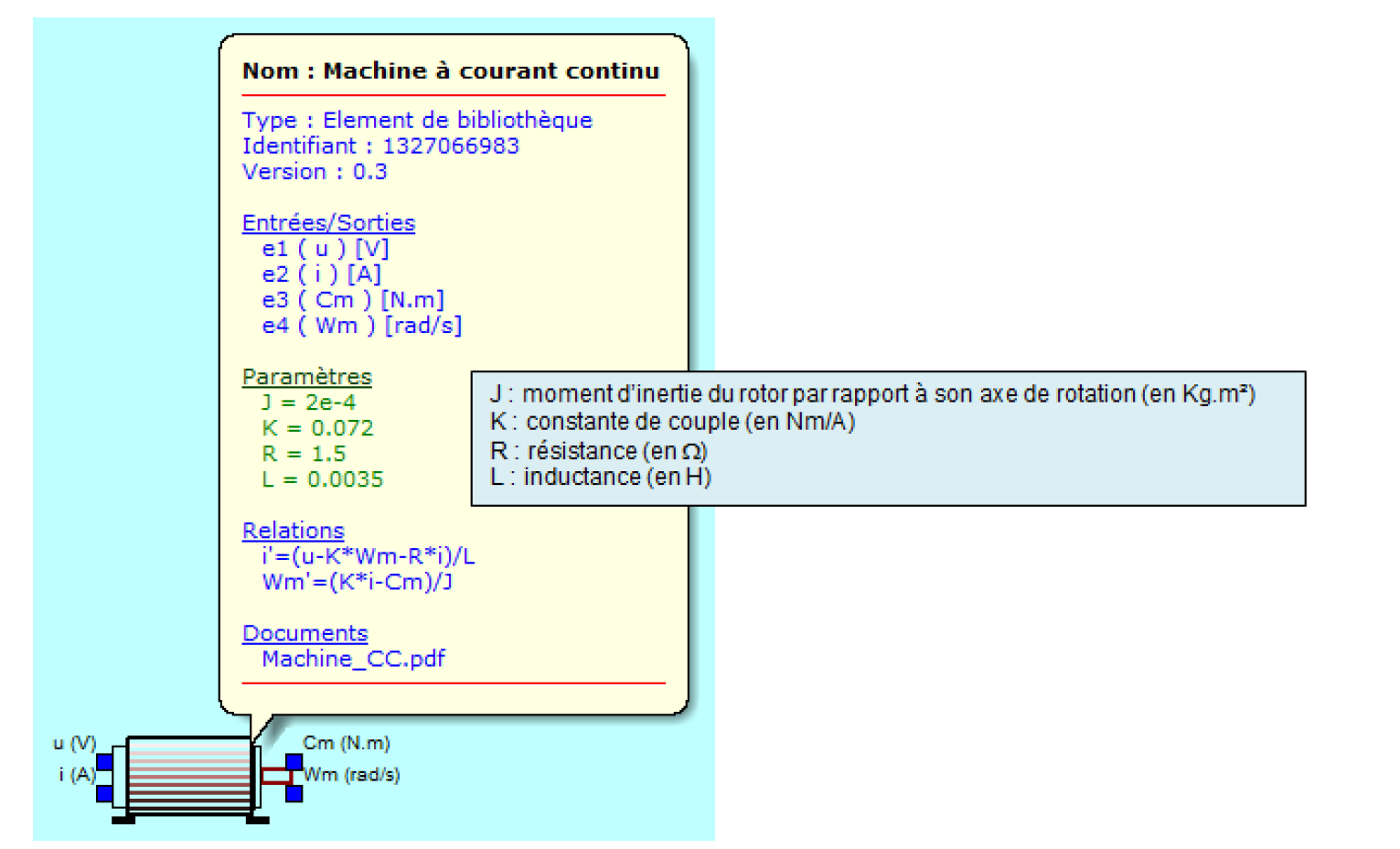 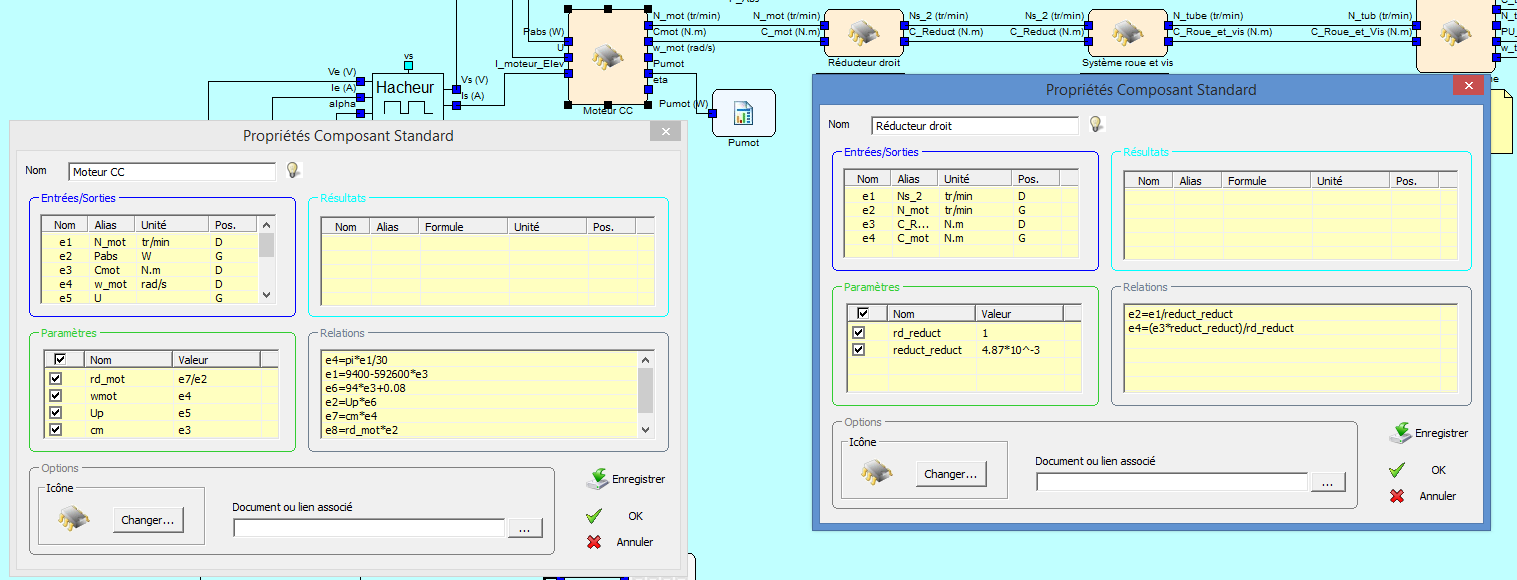